Direcția strategică
 08.07 „Patrimoniul național și dezvoltarea societății”
Raport științific 
la proiectul pentru tinerii cercetători 
„Elaborarea Modelului dezvoltării inovaționale sustenabile a universităților în baza cercetării culturii inovaționale a tinerilor specialiști”

Director de proiect: 
dr., Alina Suslenco

Cifrul proiectului: 16.819.06.17A
Echipa de cercetare:
Suma preconizată de la bugetul de stat în 2017: 90,0 mii lei

Suma valorificată în 2017
90,0 mii lei
Planul cercetărilor științifice
Planul cercetărilor științifice (continuare)
Rezultatele cercetărilor științifice
A fost cercetată cultura inovațională a tinerilor specialiști din cadrul instituțiuilor de învățământ superior USARB, UAIC, USM, ASEM. A fost cercetat potențialul inovațional al instituțiilor de învățământ superior selectate spre analiză. Potențialul inovațional a fost cercetat prin intermediul evidențierii fiecărei componente ale sale.
Potențialul uman în cadrul ASEM
Situația proiectelor de cercetare din cadrul UAIC din Iași, 2015
Dinamica proiectelor accesate de UAIC în perioada 2012-2016, pe programe
3. A fost elaborat modelul dezvoltării inovaționale sustenabile universitare în baza rezultatelor cercetărilor teoretico-practice promovate în cadrul proiectului.
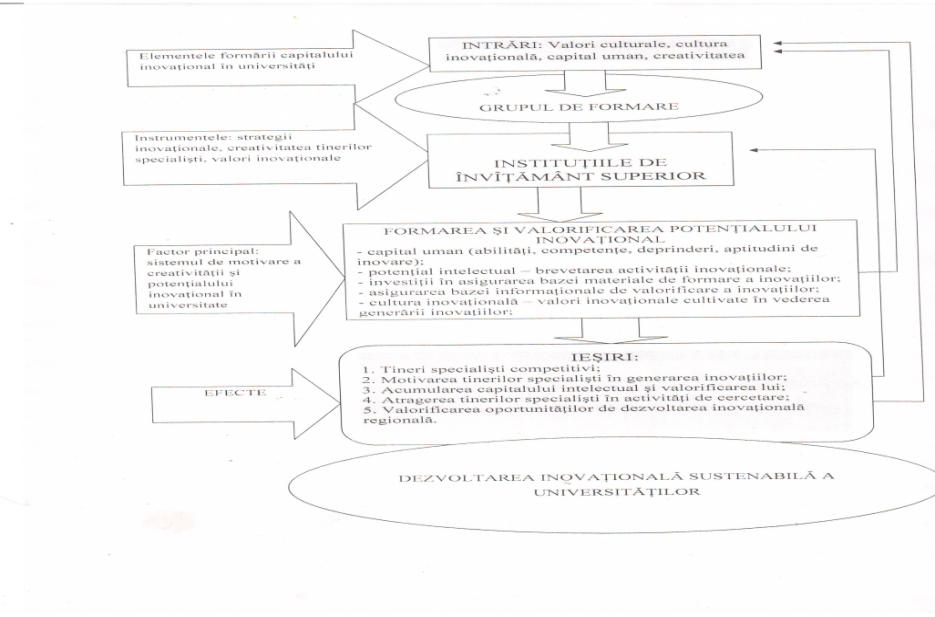 4. A fost promovată cercetarea cantitativă. Au fost repartizate chestionarele către subiecții cercetării. Au fost colectate datele.
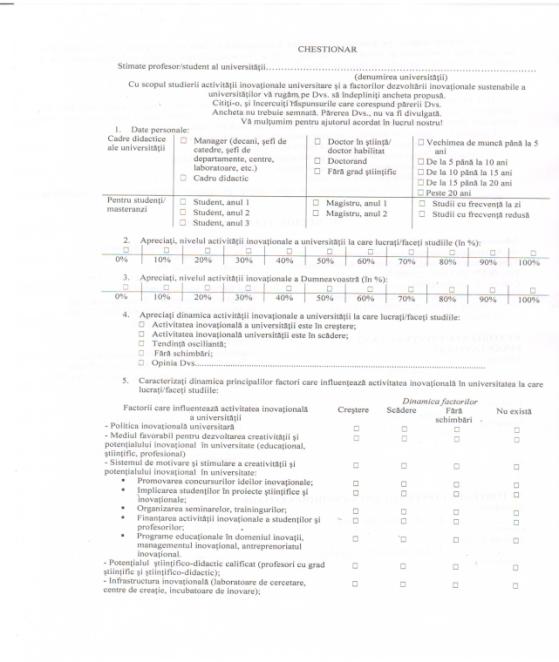 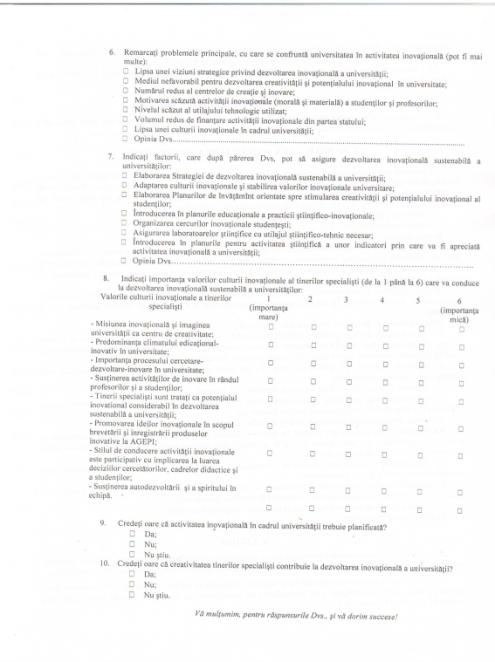 5. Au fost interpretate datele culese de la subiecții cercetării prin intermediul formulării de concluzii la fiecare întrebare inclusă în chestionar.
Figura 4.3.1. Repartizarea respondenților - cadre didactice după postul ocupat
Sursa: elaborat de autor în baza procesării datelor colectate
Figura 4.3.2. Repartizarea respondenților- cadre didactice după deținerea titlului științific
Sursa: elaborat de autor în baza procesării datelor colectate
5. Au fost interpretate datele culese de la subiecții cercetării prin intermediul formulării de concluzii la fiecare întrebare inclusă în chestionar.
Figura 4.3.3. Repartizarea respondenților după verchimea în muncă
Sursa: elaborat de autor în baza procesării datelor colectate
Figura 4.3.4. Ponderea studenților și a cadrelor didactice din numărul total de respondenți
Sursa: elaborat de autor în baza procesării datelor colectate
Figura 4.3.5. Repatizarea studenților și masteranzilor după categorie și anul de studii (%)
Sursa: elaborat de autor în baza procesării datelor colectate
Figura 4.3.6. Repatizarea studenților și masteranzilor după tipologie și anul de studii de la UAIC (%)
Sursa: elaborat de autor în baza procesării datelor colectate
Figura 4.3.7. Dinamica părerilor respondenților despre nivelul activității inovaționale a universităților din Moldova (în %)
Sursa: elaborat de autor în baza procesării datelor colectate
Figura 3.3.9 Corelația dintre nivelul activității inovaționale a studenților/masteranzilor și cadrelor didactice (UAIC)
Apreciind dinamica activității inovaționale, marea majoritate a respondenților din universitățile din Moldova (49,7%) evidențiază o creștere a activității inovaționale în universitățile lor și o tendință oscilantă la schimbarea acestui indicator (34,2%). Cu toate acestea, 7,4%  dintre respondenți apreciază o scădere a activității inovaționale în cadrul universităților, dar 8,7% au remarcat o situație fără schimbări în acest domeniu. Dar respondenții universității UAIC au remarcat o creștere a activității inovaționale a universității (64,5%), o tendință oscilantă (25,0%), fără schimbări (7,3%) și o scădere a fost observată de 3,2% dintre respondenții cercetării.
Figura 3.3.11 Factorii care influențează asupra activității inovaționale a USM
Sursa: elaborat de autor în baza procesării datelor colectate
Figura 3.3.11 Factorii care influențează asupra activității inovaționale a USARB
Sursa: elaborat de autor în baza procesării datelor colectate
Figura 3.3.11 Factorii care influențează asupra activității inovaționale a ASEM
Sursa: elaborat de autor în baza procesării datelor colectate
Figura 3.3.11 Factorii care influențează asupra activității inovaționale a UAIC
Sursa: elaborat de autor în baza procesării datelor colectate
Tabelul 3.3.3.
Problemele cu care se confruntă universitățile în desfășurarea activității inovaționale, (%)
Tabelul 3.3.4.
Importanța factorilor ce pot contribui la dezvoltarea inovațională sustenabilă a universităților (%)
Tabelul 3.3.5.
Importanța valorilor culturii inovaționale (%)
7. A fost promovată masa rotundă „Formarea culturii inovaționale în rândul tinerilor specialiști: noi provocări și perspective” în data de 23.11.2017 la care au participat cercetători, cadre didactice, studenți.
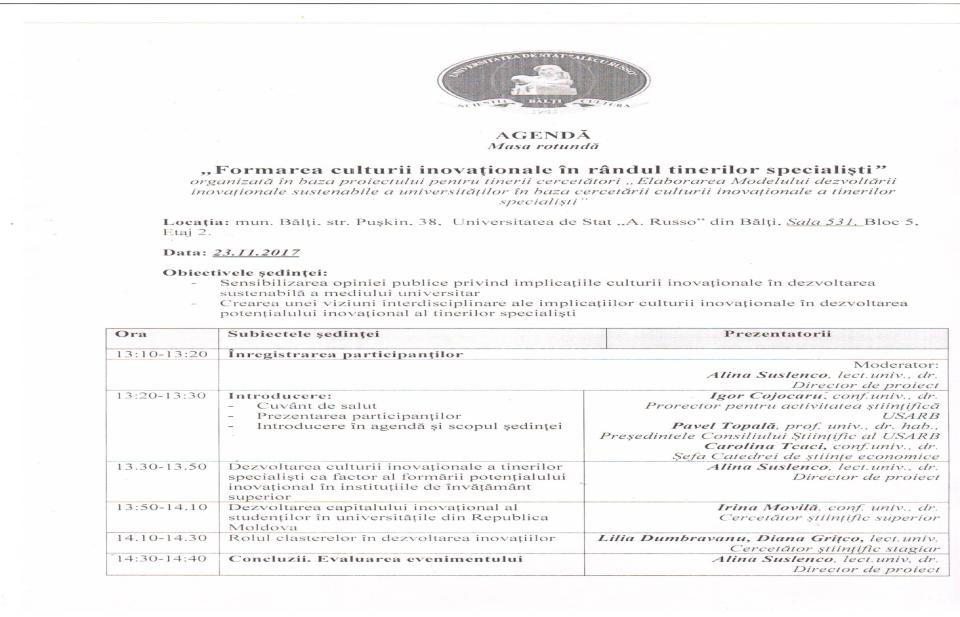 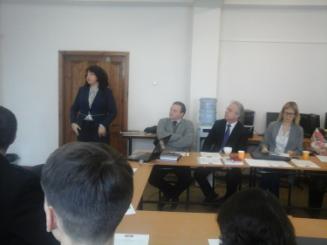 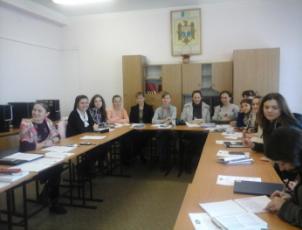 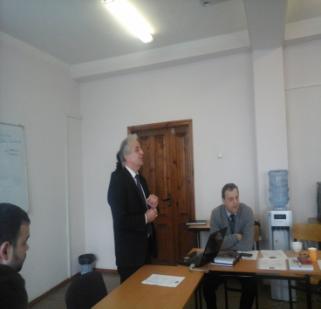 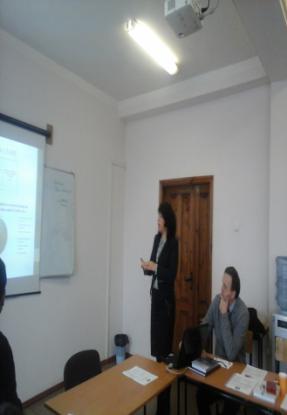 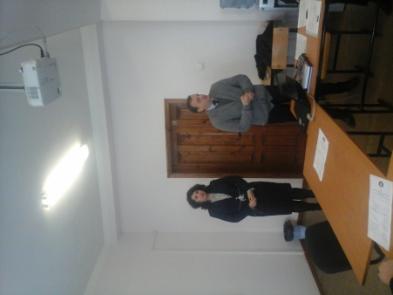 8. A fost elaborată monografia colectivă „Modelul dezvoltării inovaționale sustenabile a universităților”.
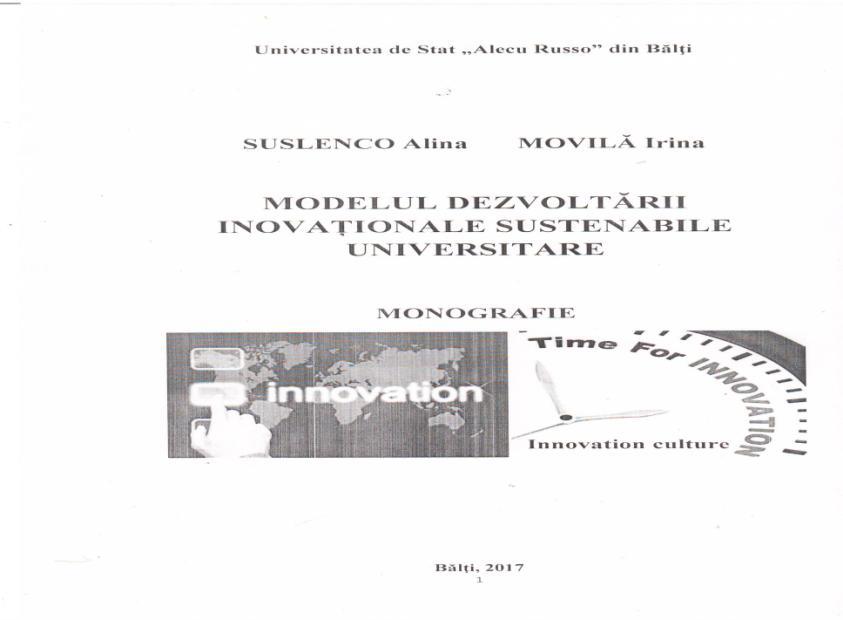 Publicații științifice - 12
ARTICOLE ISI
 1. SUSLENCO A., Human capital and competitiveness - trails for sustainability of Moldova. În: New Approaches in Social and Humanistic Sciences. Italia, Editura Editografica, 2017, p. 497-501.  ISBN 978-88-7587-728-6. 0.43 c.a. Disponibil în Thomson Reuters la adresa: http://apps.webofknowledge.com.am.e-nformation.ro/full_record.do?product=WOS&search_mode=GeneralSearch&qid=3&SID=W2PhKEiWNjlm1V5CIJc&page=1&doc=1&cacheurlFromRightClick=no
ARTICOLE ÎN REVISTE
2.  SUSLENCO A. Innovation as a source of competitive advantage of the Republic of Moldova. In: Revista Economia Contemporană, 2017, Vol.2, Nr.3/2017.  Pitești: Independența economică publishing, p. 127-135. ISSN 2537-422.
3. MОВИЛЭ, И., Статистический анализ естественного движения населения Республики Молдова в условиях регионального развития. În: Причорноморськi eкономичiнi студiї. Науковий журнал 2017, Випуск 15, Причорноморський науково-дослідний інститут економіки та інновацій, Одеса, Українa, р. 167-171, ISSN 2524-0897 (print), ISSN 2524-0900 (online), 0,6 c.а.
4. MОВИЛЭ, И., Рынок труда Молдовы и конкурентоспособность рабочей силы: макроэкономический анализ. În: Экономика, Социология и Право 2017, nr. 3 (март), Научно-информационный центр «Институт стратегических исследований», Москва, Россия, р. 47-50, ISSN 1995-9648, 0,5 c.a. 
5.MОВИЛЭ, И., Системное моделирование стратегической конкурентоспособности человеческого капитала в условиях регионального развития. În: Вестник Воронежского Государственного Университета 2017, Серия: Экономика и управление, nr. 3, изд. ВГУ, Воронеж, Россия, ISSN 1814-2966, Импакт-фактор РИНЦ – 0,354.
Publicații științifice
6. MОВИЛЭ, И., Концептуальное моделирование стратегической конкурентоспособности человеческого капитала. În: Вестник Самарского государственного экономического университета, 2017, nr. 7 (153), Самара, Россия, ISSN 1993-0453, Импакт-фактор РИНЦ – 0,444.
7. SUSLENCO A. Potențialul uman al tinerilor specialiști – un traseu spre durabilitatea unei economii. In: Diversitate interculturală: artă și educație. Iași: ARS LONGA, 2017. pp. 177-182. ISBN 978-973-148-255-2.
8. SUSLENCO A. Potențialul creativ ca factor decisiv în comunicarea internculturală. In: Asigurarea viabilității economico-manageriale pentru dezvoltarea durabilă a economiei regionale în condițiile integrării în UE, Bălți, 16-17 septembrie 2016. Iași: PIM, 2017, pp. 103-108, ISBN 978-606-13-3642-5
9. MOVILĂ I., SUSLENCO A. Aнализ депопуляции и возрастной структуры населения в северном регионе Pеспублики Mолдова. In: Розвиток прикордонних регионив в системи транскордонного спивробитниства. Cernăuți: Misto, 2017, pp. 54-56. ISBN 978-617-652-180-8
10. DUMBRAVANU L.; GRIȚCO D. Финансовая поддержка и развитие инновационных идей молодых специалистов в условиях трансграничного сотрудничества. Conferința științ. pract. internațională "Развитие пограничных регионов в системе трансграничного сотрудничества", Cernăuți: Misto, 2017, pp. 54-56. ISBN 978-617-652-180-8
11. SUSLENCO A. Young specialists’ innovative culture as a factor of sustainable university innovation development. In: Progrese în teoria deciziilor economice în condiții de risc și incertitudine, 2017, Vol. XXVIII.  Iași: Performantica, pp. 182-188. ISBN 978-606-685-519-8.
12. CĂUȘAN C., SUSLENCO A. Sporirea adaptabilităţii forţei de muncă tinere la schimbările economice şi sociale şi asigurarea premiselor pentru mobilitatea internă geografică şi profesională a forţei de muncă. In: Dezvoltarea economico-socială durabilă a euroregiunilor și a zonelor transfrontaliere, Iași, 10 noiembrie, 2017, vol. XXX. Iași: Performantica, 2017, pp. ISBN 978-606-685-554-9.
Manifestări științifice - 1
În data de 23.11.2017 a fost organizată masa rotundă cu genericul „Formarea culturii inovaționale în rândul tinerilor specialiști: noi provocări și perspective”.
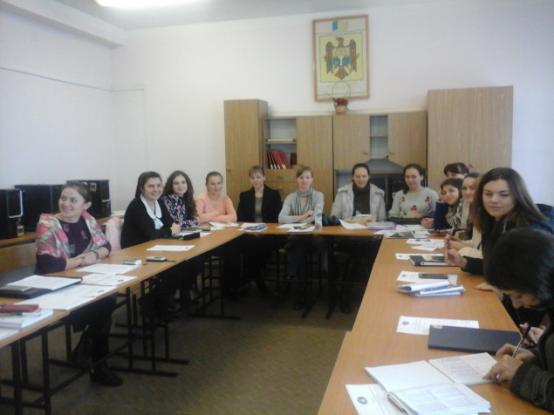 Comunicări la conferințe - 14
1. SUSLENCO A. Diversitate interculturală: artă și educație, conferință internațională, Iași, 9 iunie 2017.
2. SUSLENCO A. The development of the innovative potential in the academic environment of the republic of moldova - a wish or a necessity?. Materialele conferinței științifice internaționale: Rethinking social action core values in practice, Suceava 6-8 aprilie 2017.
3. SUSLENCO A. International Scientific and Practical Conference „Cross-border regional development in the system of cross-border cooperation”, 27-28 aprilie 2017, Cernăuți-Bălți.
4. MOVILĂ I. International Scientific and Practical Conference „Cross-border regional development in the system of cross-border cooperation”, 27-28 aprilie 2017, Cernăuți-Bălți.
5. DUMBRAVANU L. International Scientific and Practical Conference „Cross-border regional development in the system of cross-border cooperation”, 27-28 aprilie 2017, Cernăuți-Bălți.
6. GRIȚCO D. International Scientific and Practical Conference „Cross-border regional development in the system of cross-border cooperation”, 27-28 aprilie 2017, Cernăuți-Bălți.
7. SUSLENCO A. Conferința științifico-practică „Progrese în teoria deciziilor economice în condiții de risc și incertitudine”, Iași, Institutul de cercetări „Gh. Zane”, 6 octombrie 2017.
8. SUSLENCO A. Conferința științifico-practică „Dezvoltarea economico-socială durabilă a euroregiunilor și a zonelor transfrontaliere”, Iași, 10 noiembrie, 2017.
9. SUSLENCO A. Conferința științifico-practică „Tradiție și inovare în cercetarea științifică”, USARB, 12 octombrie 2017.
10. SUSLENCO A. Conferința științifico-practică „Asigurarea viabilității economico-manageriale pentru dezvoltarea durabilă a economiei regionale în condițiile integrării în UE”, USARB, 15-16 septembrie 2017.
Comunicări la conferințe - 14
11. DUMBRAVANU L. Conferința științifico-practică  „Asigurarea viabilității economico-manageriale pentru dezvoltarea durabilă a economiei regionale în condițiile integrării în UE”, USARB, 15-16 septembrie 2017.
12. GRIȚCO D. Conferința științifico-practică  „Asigurarea viabilității economico-manageriale pentru dezvoltarea durabilă a economiei regionale în condițiile integrării în UE”, USARB, 15-16 septembrie 2017.
13. DUMBRAVANU L.  Conferința științifico-practică cu participare internațională cu genericul „Tradiție și inovare în cercetarea științifică”, USARB, 12 octombrie 2017.
14. GRIȚCO D. Conferința științifico-practică cu participare internațională cu genericul „Tradiție și inovare în cercetarea științifică”, USARB, 12 octombrie 2017.
Articole depuse spre publicare (3)
1. SUSLENCO A. Dezvoltarea potențialului inovațional al tinerilor specialiști : provocări pentru dezvoltarea sustenabilă universitară. Tradiție și inovare în cercetarea științifică, ediția a VII-a, Bălți, 12 octombrie 2017, Universitatea de Stat „Alecu Russo”.
2. DUMBRAVANU L, GRIȚCO D. Rolul clusterelor în dezvoltarea inovațiilor. Tradiție și inovare în cercetarea științifică, ediția a VII-a, Bălți, 12 octombrie 2017, Universitatea de Stat „Alecu Russo”.
3. GRIȚCO D. Dezvoltarea inovațională a instituțiilor de învățământ superior. Asigurarea viabilității economico-manageriale pentru dezvoltarea durabilă a economiei regionale în condițiile integrării în UE, Bălți, 15 septembrie 2017, Universitatea de Stat „Alecu Russo”, Catedra de științe economice.
Concluzii
- cultura inovațională influențează pozitiv dezvoltarea inovațională a instituțiilor de învățământ superior;
- a fost evidențiat faptul cea mai importantă valoare care contribuie la dezvoltarea inovațională a universităților este „susținerea activităților de inovare în rândul studenților”, fapt notat de 19,2% din respondenții cercetării;
- a fost conturat faptul că cel mai important factor care contribuie la dezvoltarea inovațională a universităților este „elaborarea strategiei de dezvoltare inovațională sustenabilă a universității” fapt notat de 18,5% dintre respăondenții cercetării;
- a fost evidențiat faptul că în ultimii 5 ani potențialul științifico-didactic calificat în universitățile examinate, după opiniile respondenților este în creștere semnificativă, astfel, 71% dintre respondenți au observat acest fenomen;
- a fost apreciat faptul că nivelul activității inovaționale a universităților cercetate este situat între 70-80% dar nivelul activității inovaționale a respondenților cercetării este de 50%;
- a fost conturat faptul că creativitatea tinerilor specialiști contribuie la dezvoltarea inovațională sustenabilă a universităților, fapt notat de 83,9% dintre respondenții cercetării.
Propuneri
- elaborarea mecanismului de motivare a tinerilor în domeniul cercetării – acest mecanism va ajuta tinerii de a fi implicați în activitatea inovațională universitară, îi va ajuta să-și valorifice potențialul inovațional. 	
- crearea condițiilor oportune pentru atragerea tinerilor în activitatea de cercetare în universitate –de a crea centre de cercetare în cadrul universității care vor putea concentra tineri capabili, creativi, cu un potențial uman valoros care va putea fi utilizat în atingerea competitivității universității;
- dezvoltarea valorilor culturii inovaționale în universități – de a forma și a dezvolta cultura inovațională a tinerilor specialiști. 
- deschiderea în cadrul universității a centrelor (cercurilor) de creație pentru studenți – astfel tinerii vor putea se își dezvolte creativitatea, vor fi direcționați spre activități de cercetare, inovare, transfer tehnologic.
VĂ MULȚUMESC PENTRU ATENȚIE!